Выдан
ЯРАШОВУ ДАНИИЛУ
за участие в областном заочном
фотоконкурсе
«ИНОСТРАННЫЙ ЯЗЫК В МОЕЙ ПРОФЕССИИ»
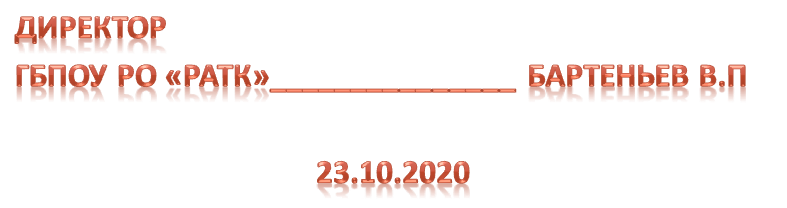 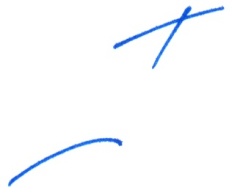 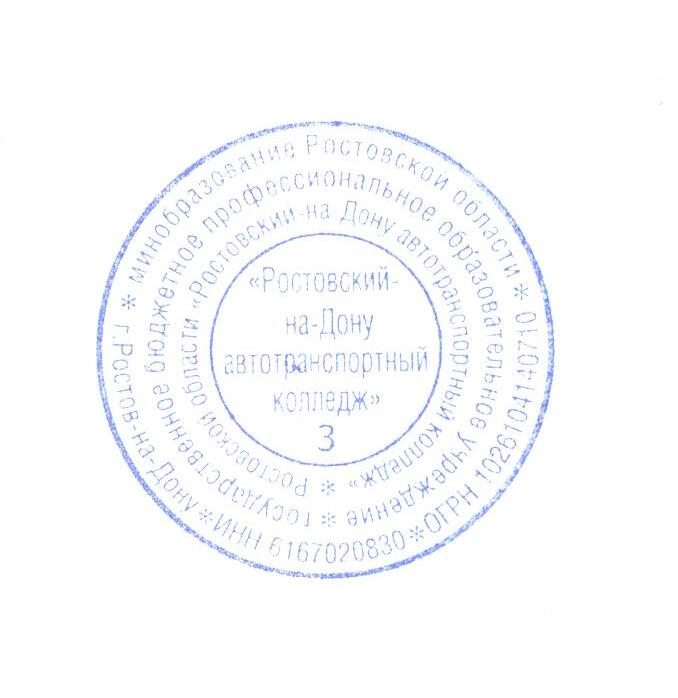 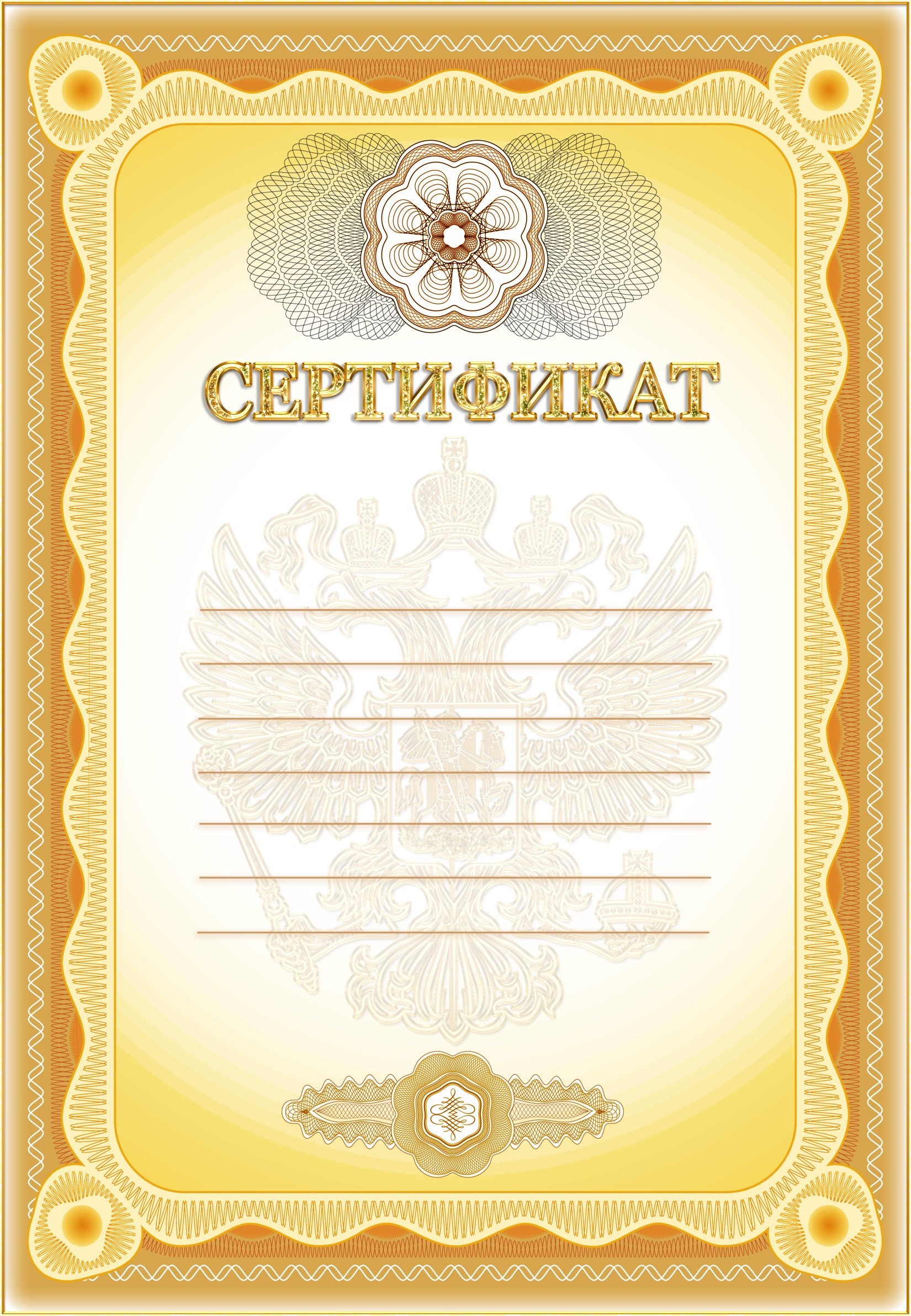 Выдан
АГАФОНОВОЙ ДИАНЕ
за участие в областном заочном
фотоконкурсе
«ИНОСТРАННЫЙ ЯЗЫК В МОЕЙ ПРОФЕССИИ»
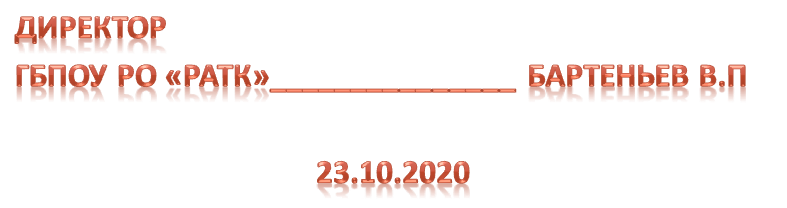 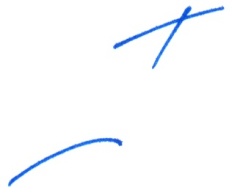 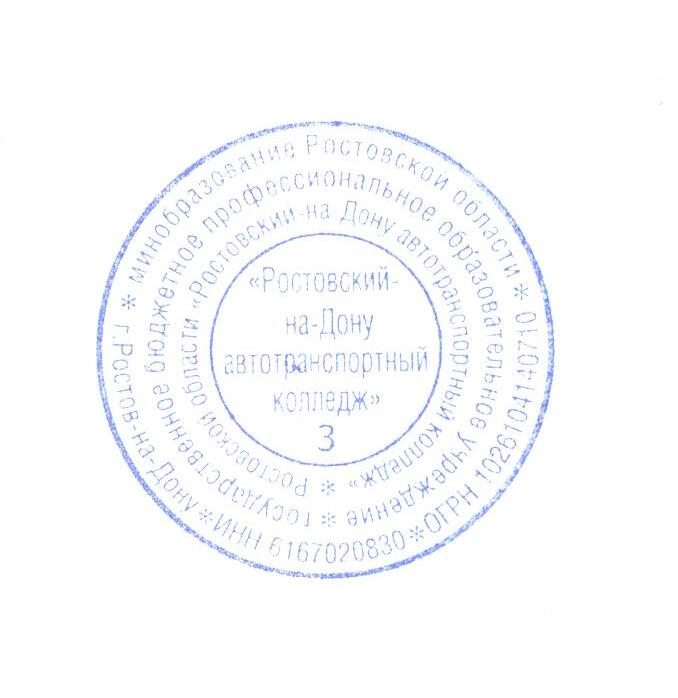 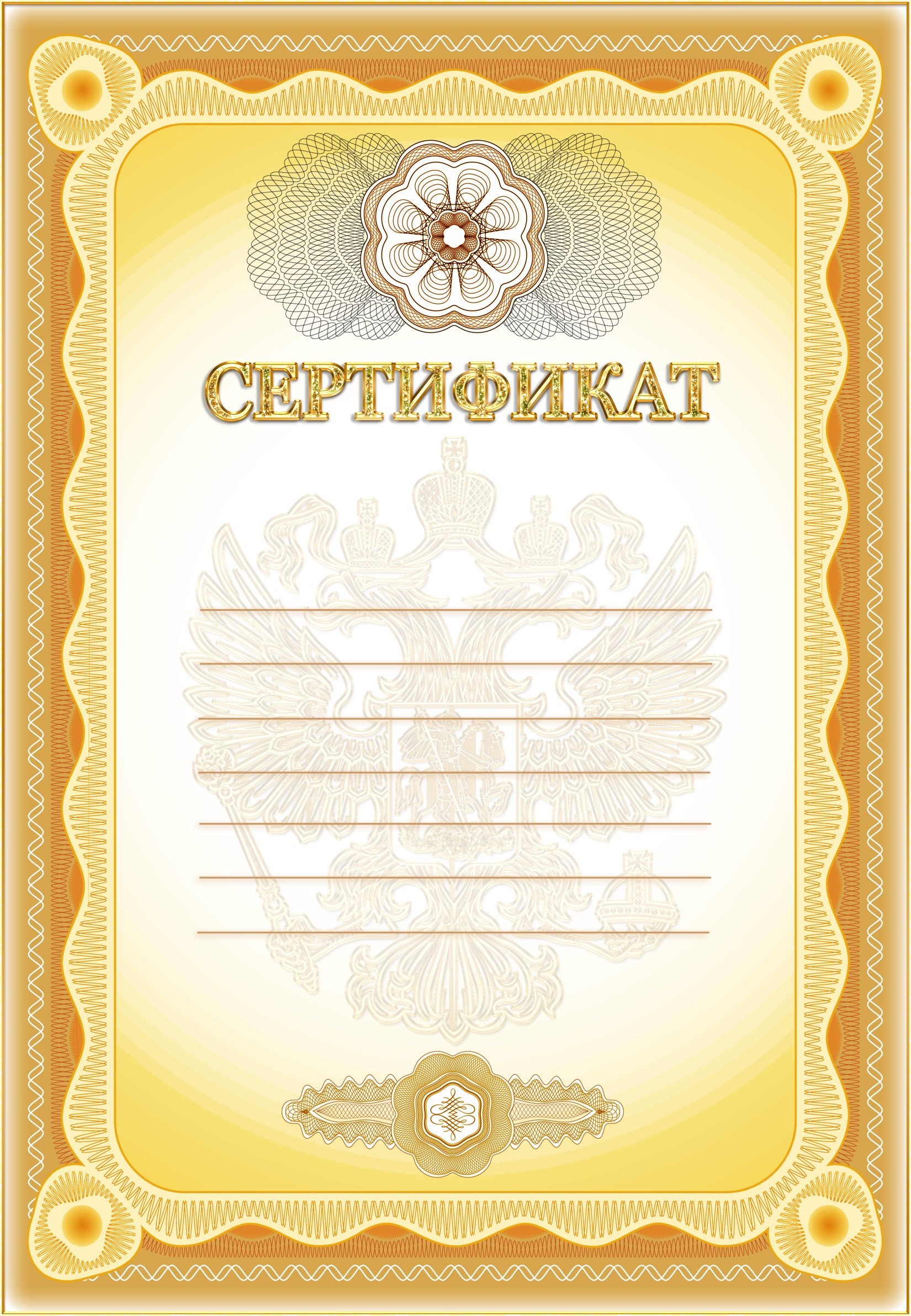 Выдан
БАБИЧ МАКСИМУ
за участие в областном заочном
фотоконкурсе
«ИНОСТРАННЫЙ ЯЗЫК В МОЕЙ ПРОФЕССИИ»
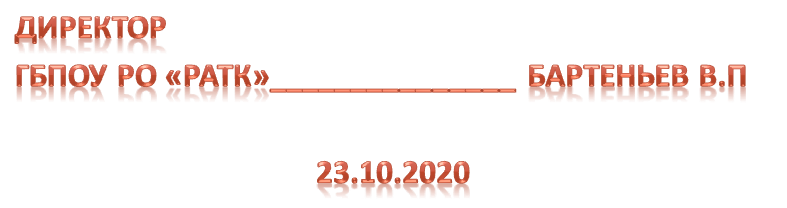 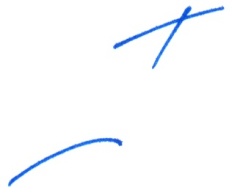 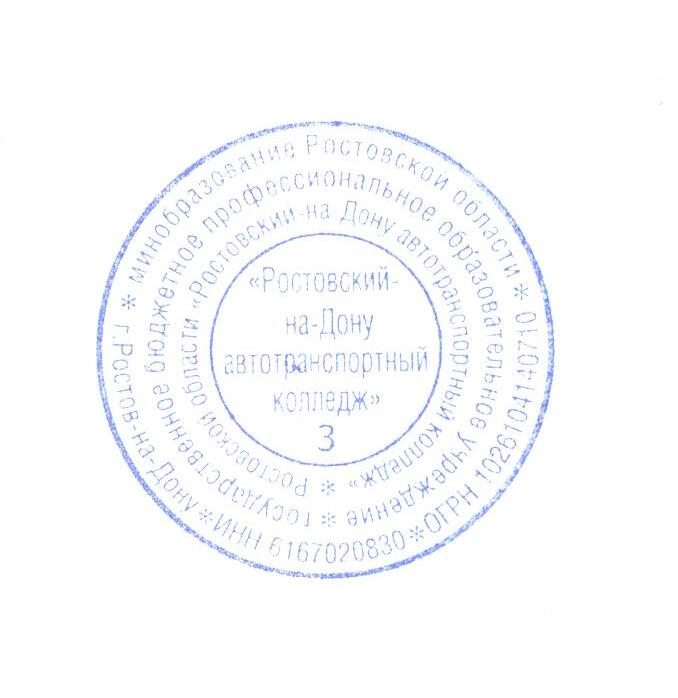 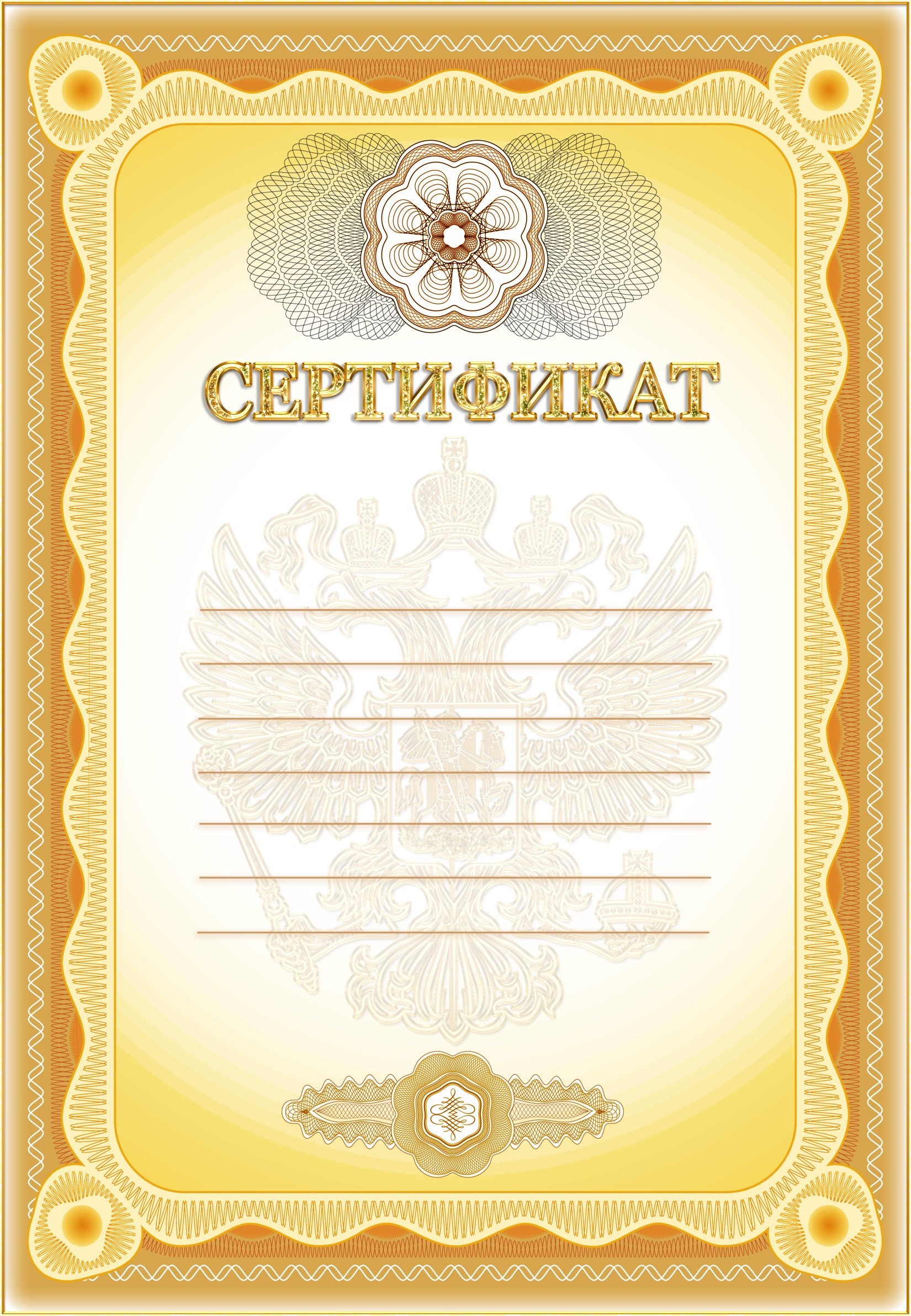 Выдан
ВАГНЕР ГЕНРИХУ
за участие в областном заочном
фотоконкурсе
«ИНОСТРАННЫЙ ЯЗЫК В МОЕЙ ПРОФЕССИИ»
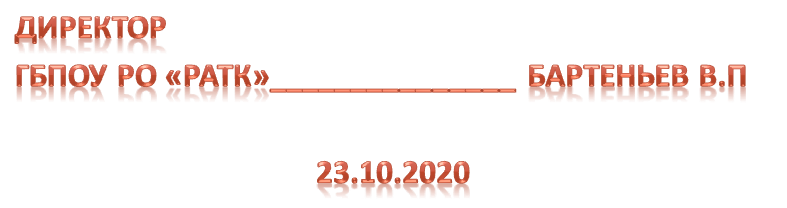 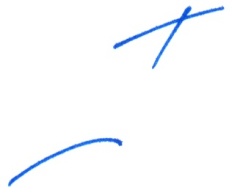 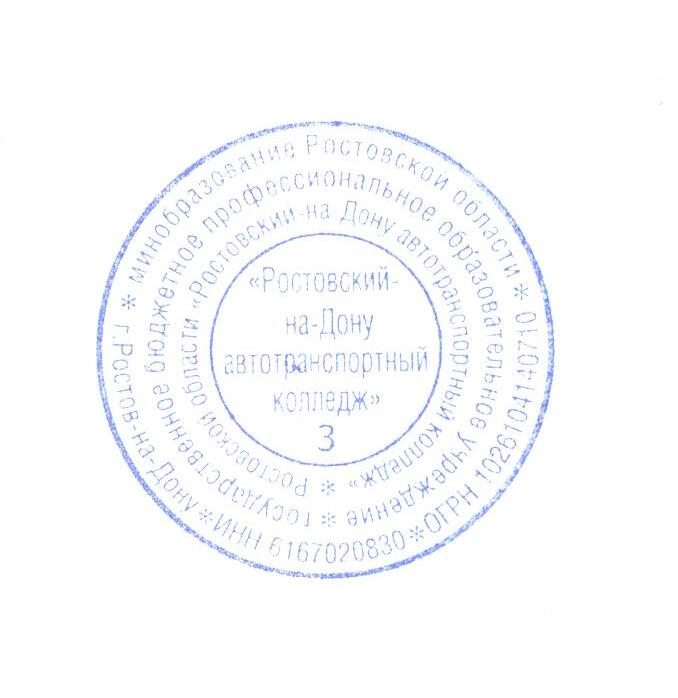 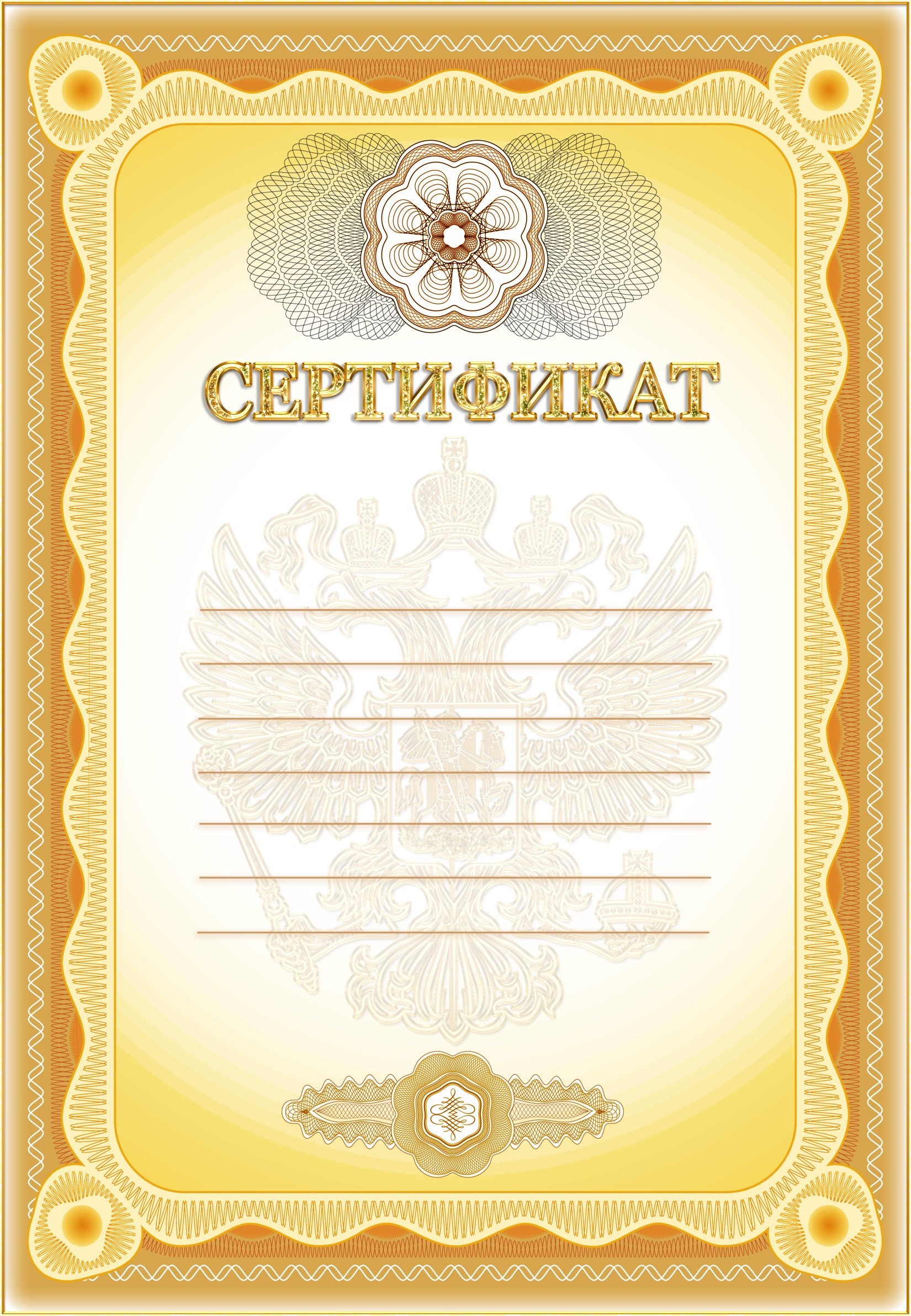 Выдан
ГАЛУСТЯН ЭЛИНЕ
за участие в областном заочном
фотоконкурсе
«ИНОСТРАННЫЙ ЯЗЫК В МОЕЙ ПРОФЕССИИ»
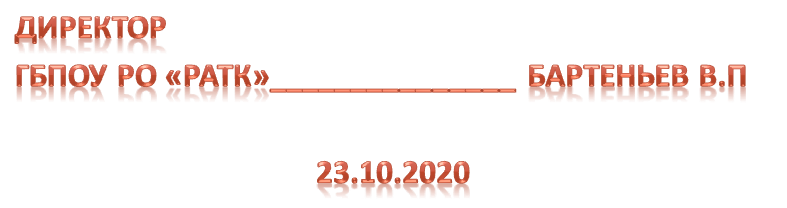 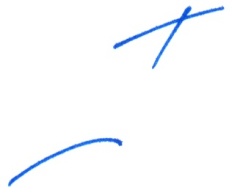 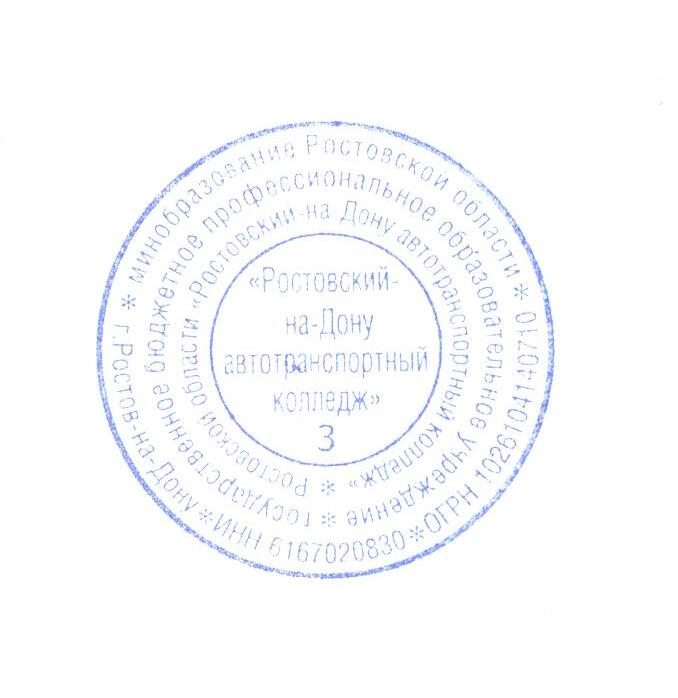 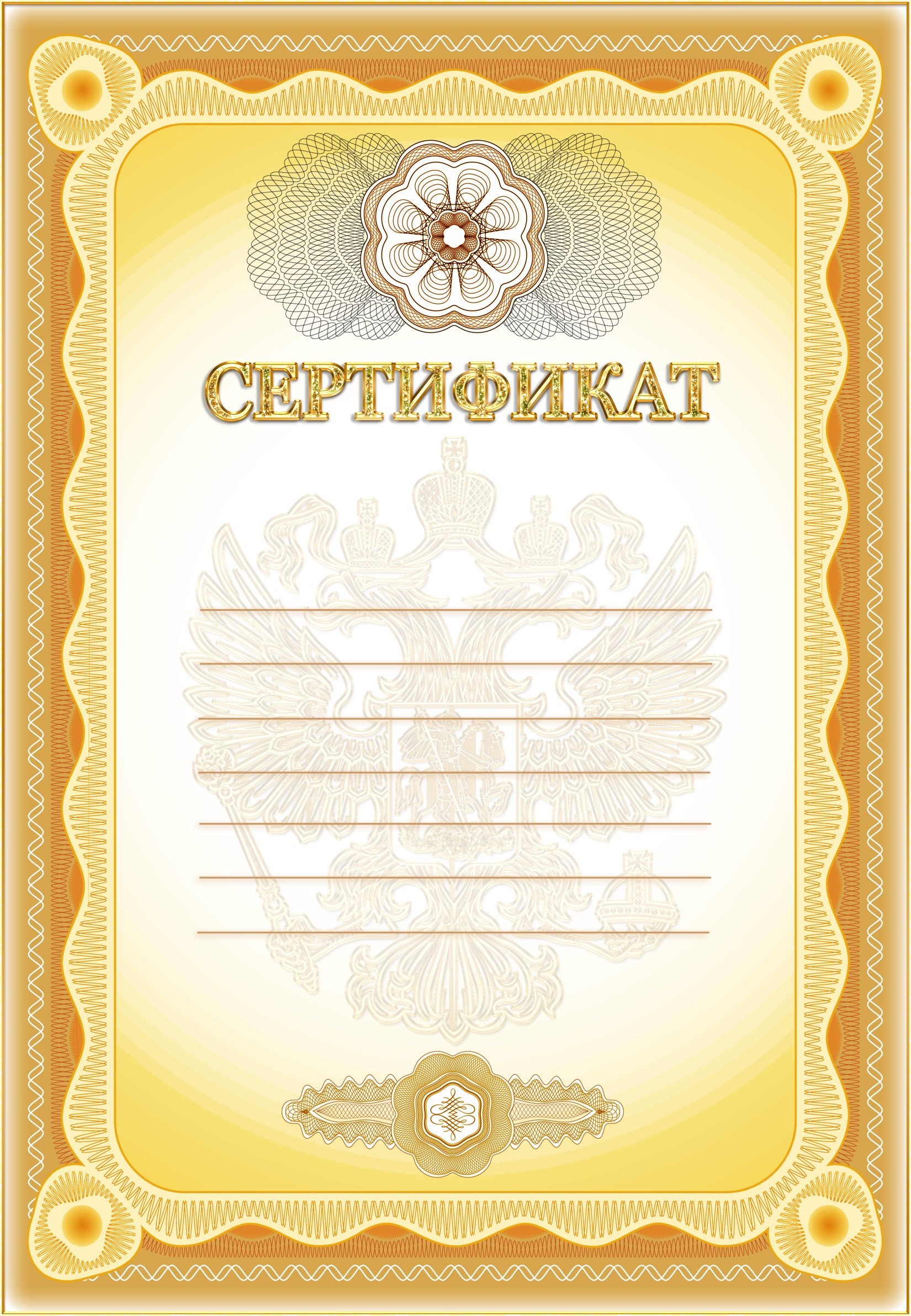 Выдан
ЖИЖЧЕНКО ВЛАДИСЛАВУ
за участие в областном заочном
фотоконкурсе
«ИНОСТРАННЫЙ ЯЗЫК В МОЕЙ ПРОФЕССИИ»
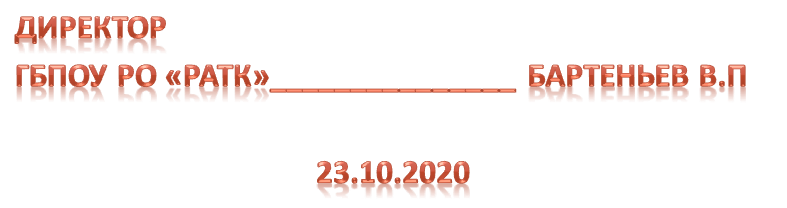 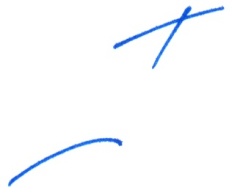 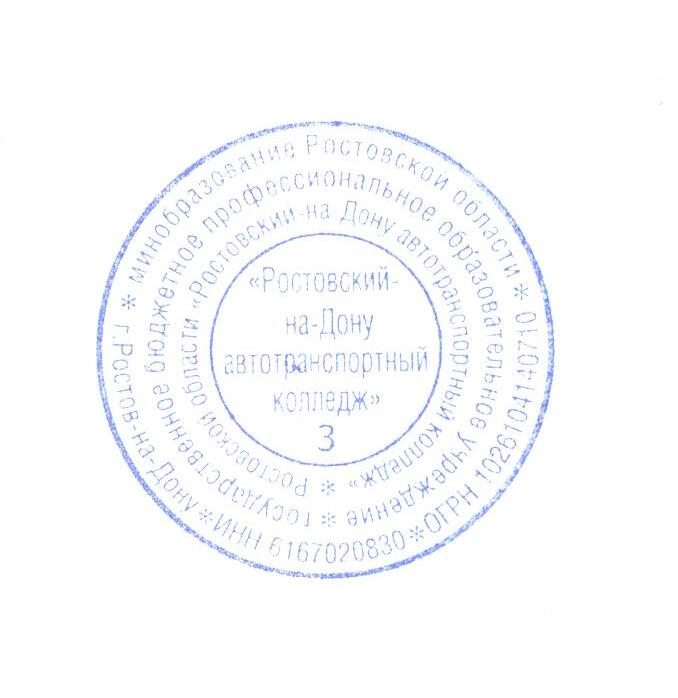 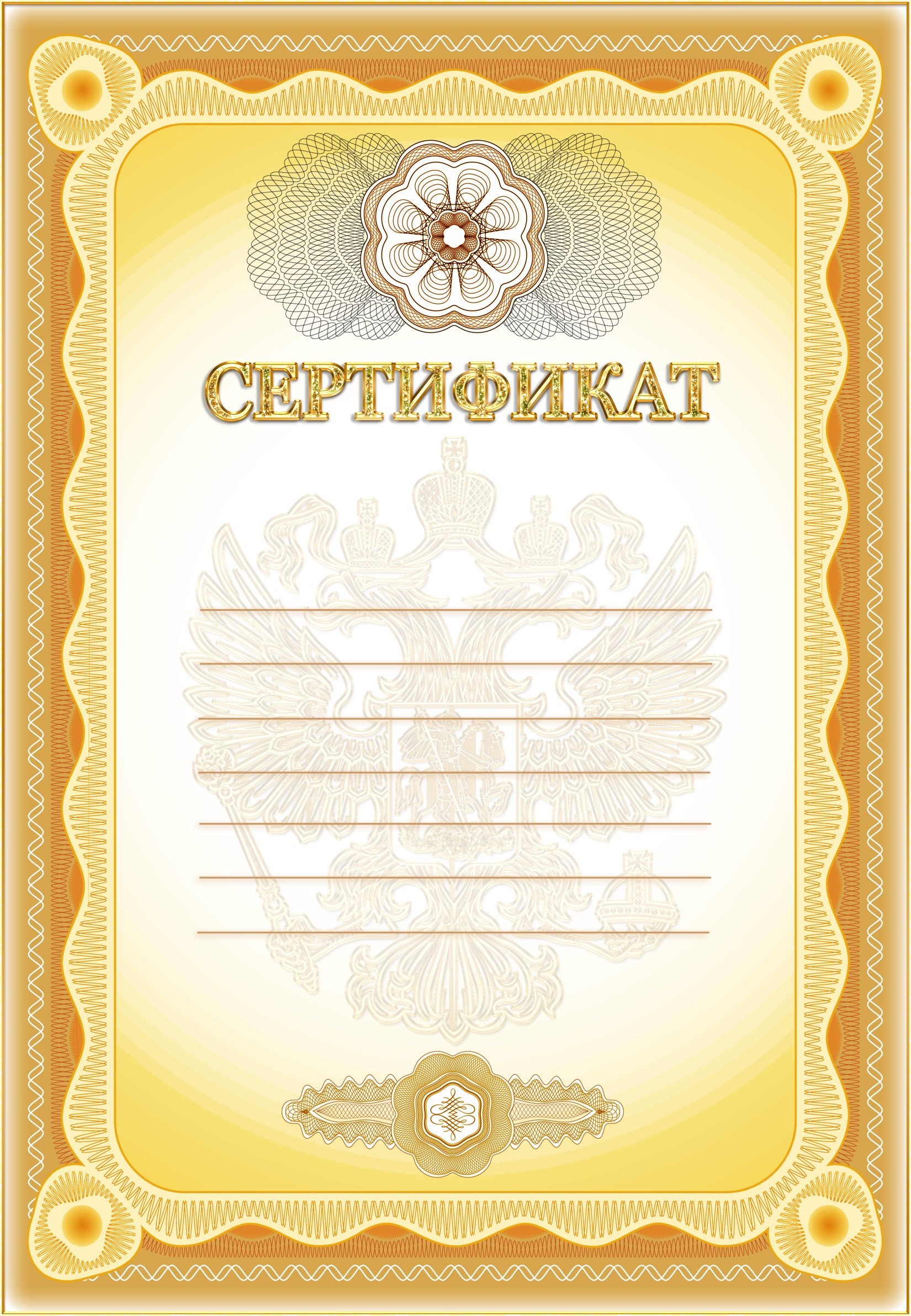 Выдан
ШАХБАЗОВОЙ ГУНАЙ
за участие в областном заочном
фотоконкурсе
«ИНОСТРАННЫЙ ЯЗЫК В МОЕЙ ПРОФЕССИИ»
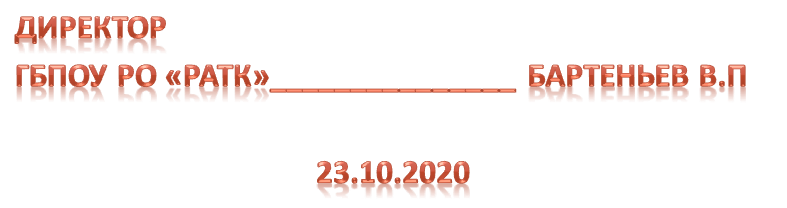 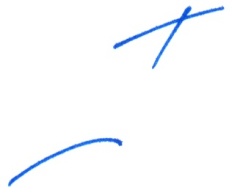 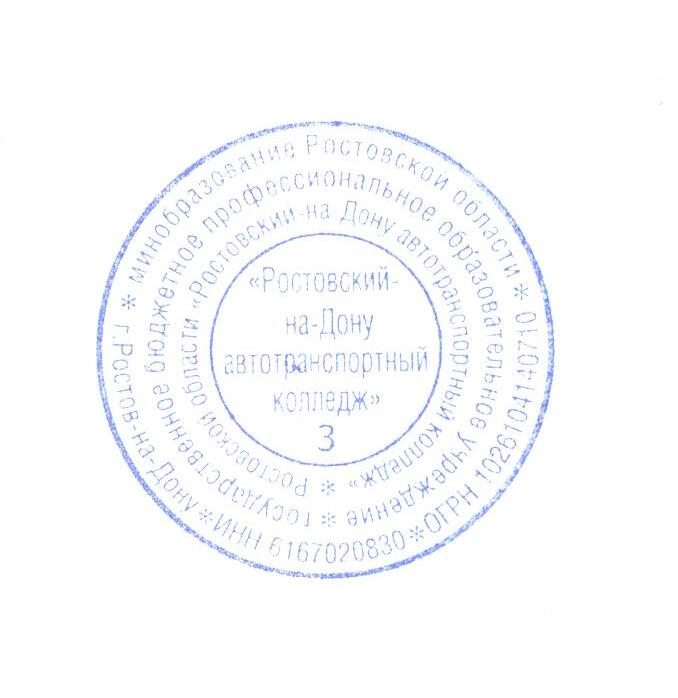 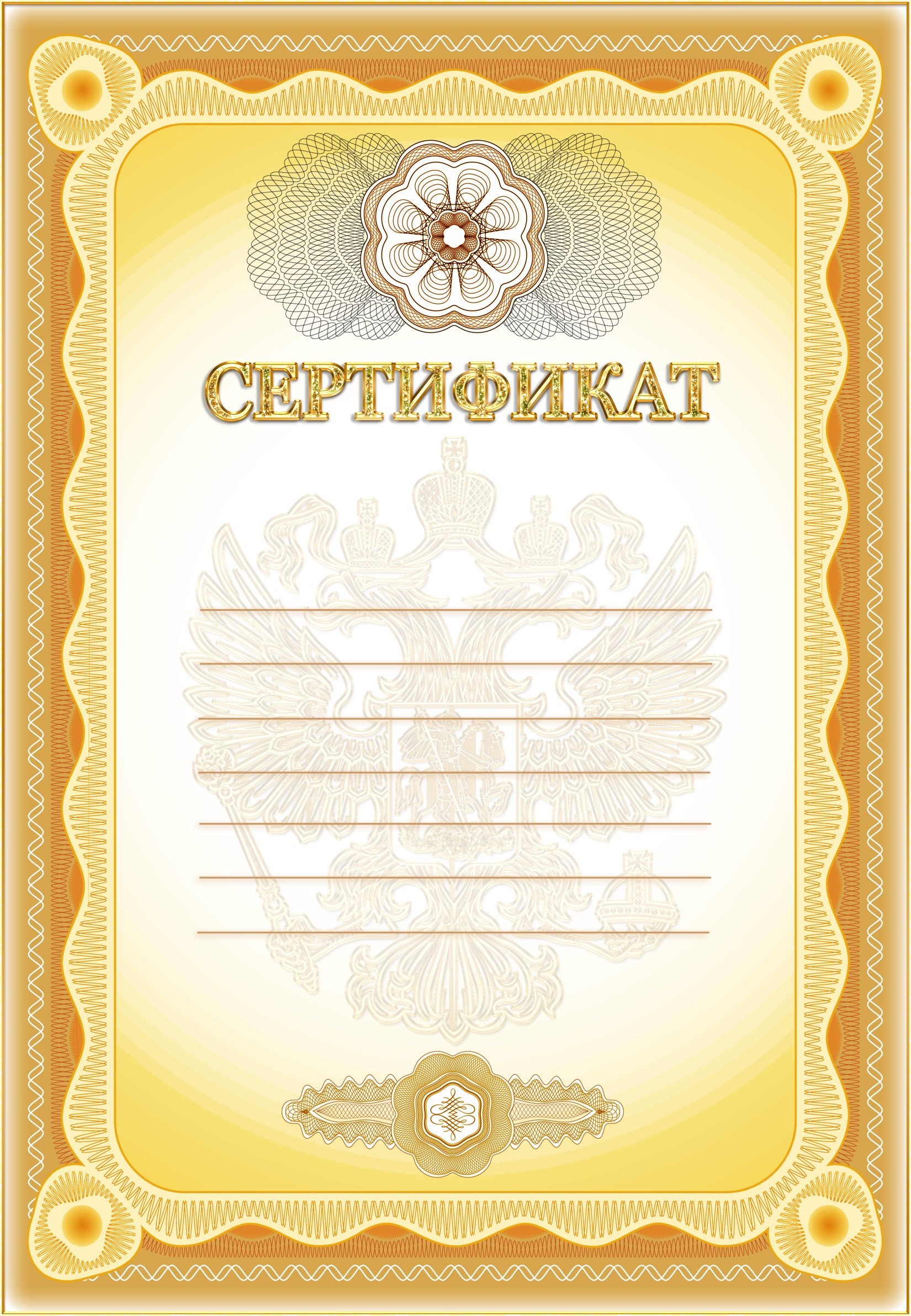 Выдан
ВОЛКОВОЙ ОЛЬГЕ
за участие в областном заочном
фотоконкурсе
«ИНОСТРАННЫЙ ЯЗЫК В МОЕЙ ПРОФЕССИИ»
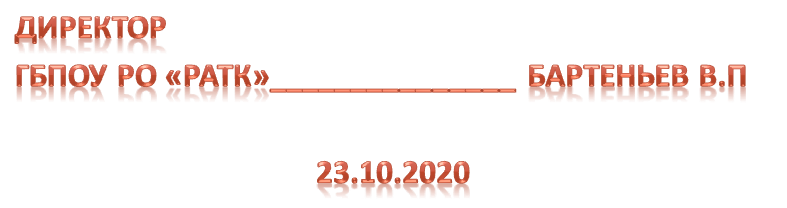 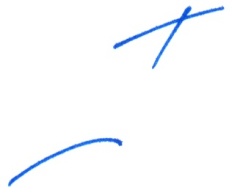 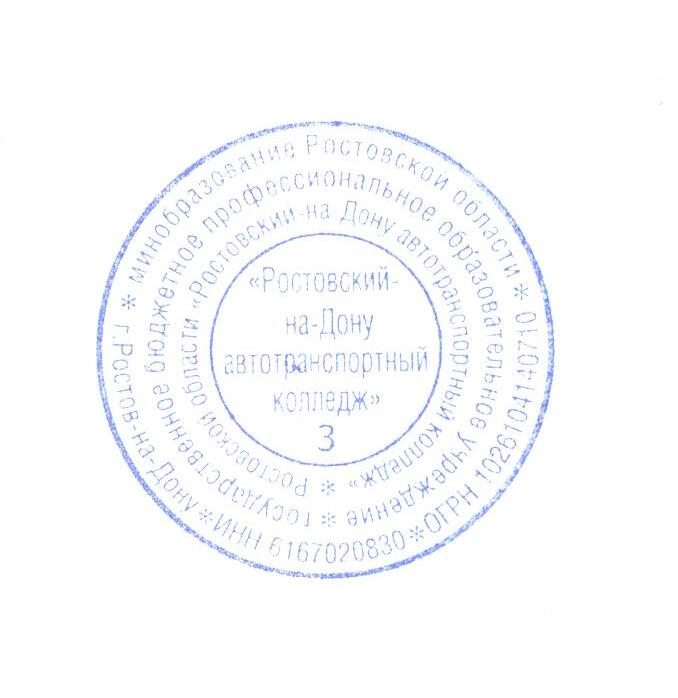